TRÁCH NHIỆM VỚI GIA ĐÌNH
CHỦ ĐỀ 5
GVTH: TRẦN THỊ MỸ LỆ
HOẠT ĐỘNG 1
TÌM HIỂU TRÁCH NHIỆM VỚI GIA ĐÌNH
01.
THẢO LUẬN NHỮNG VIỆC CẦN LÀM ĐỂ THỂ HIỆN TRÁCH NHIỆM VỚI BA MẸ, NGƯỜI THÂN
THẢO LUẬN NHÓM
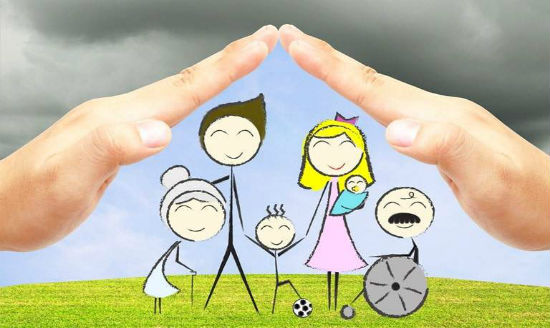 Thảo luận về những việc cá nhân mình có thể làm để thể hiện trách nhiệm đối với bố mẹ, người thân
[Speaker Notes: GV CHO HS THẢO LUẬN THEO HÌNH THỨC KHĂN TRẢI BÀN]
GỢI Ý
Thể hiện thái độ, hành vi quan tâm, yêu thương biết ơn đối với bố mẹ, người thân trong gia đình.
Tự nguyện chăm sóc khi người thân bị mệt, ốm
02.
01.
Chủ động tham gia giải quyết các vấn đề nảy sinh trong gia đình
Tạo bầu không khí vui vẻ, đầm ấm trong gia đình,…
04.
03.
Trò chơi “Ai nhanh hơn”
Kể tên các hoạt động lao động mà em có thể làm để thể hiện trách nhiệm với gia đình.
VD: Bán rau phụ mẹ
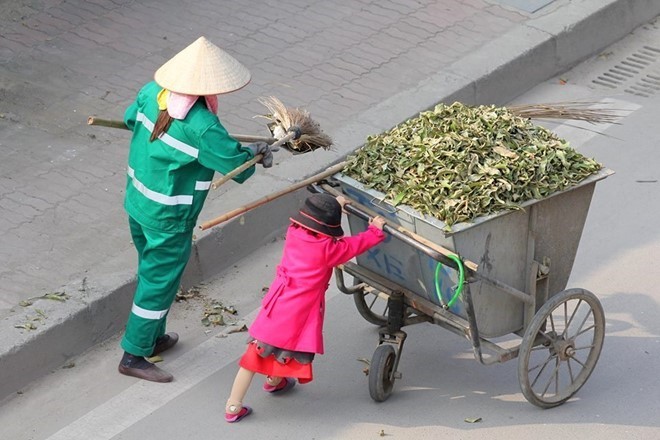 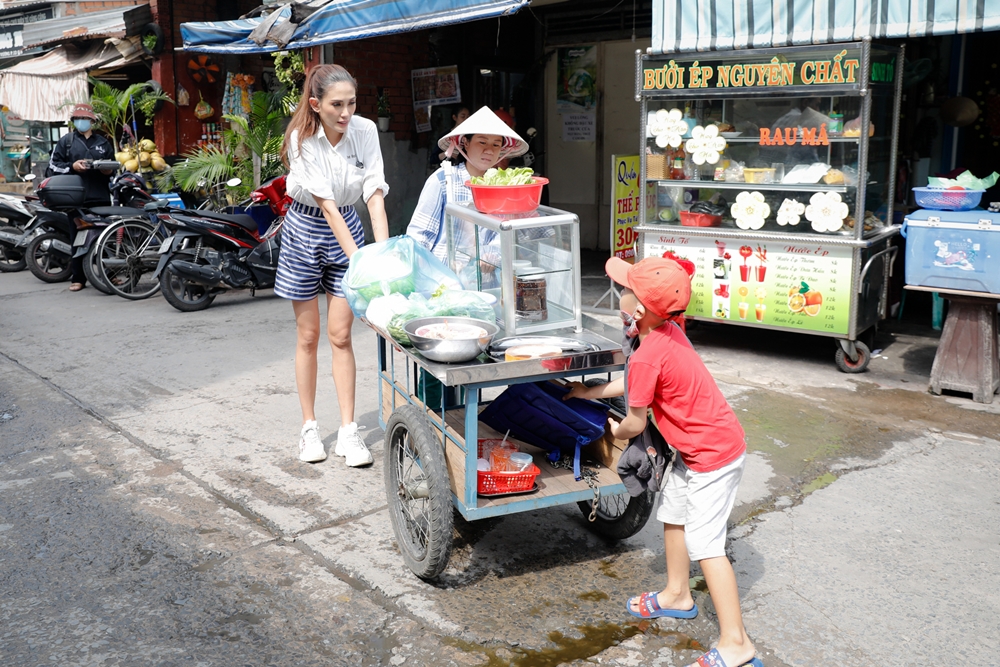 Trong số các hoạt động lao động trong gia đình, hoạt động nào là hoạt động em đã tham gia để góp phần phát triển kinh tế gia đình?
[Speaker Notes: Kinh doanh, bán hàng tạp hoá, rep inbox bàn hàng online, chạy quảng cáo fb giúp PH, bán vé máy bay, bán rau, làm model bán hàng online,….]
03.
CHIA SẺ BIỆN PHÁP PHÁT TRIỂN KINH TẾ GIA ĐÌNH
PHIẾU BÀI TẬP
VÍ DỤ: KINH DOANH ĐỒ ĂN VẶT ONLINE
[Speaker Notes: Gv phát phiếu bài tập cho học sinh điền theo ý kiến của học sinh (tuỳ hoàn cảnh gia đình học sinh sẽ có cách điền khác nhau)]
HOẠT ĐỘNG 2
THỂ HIỆN TRÁCH NHIỆM VỚI GIA ĐÌNH
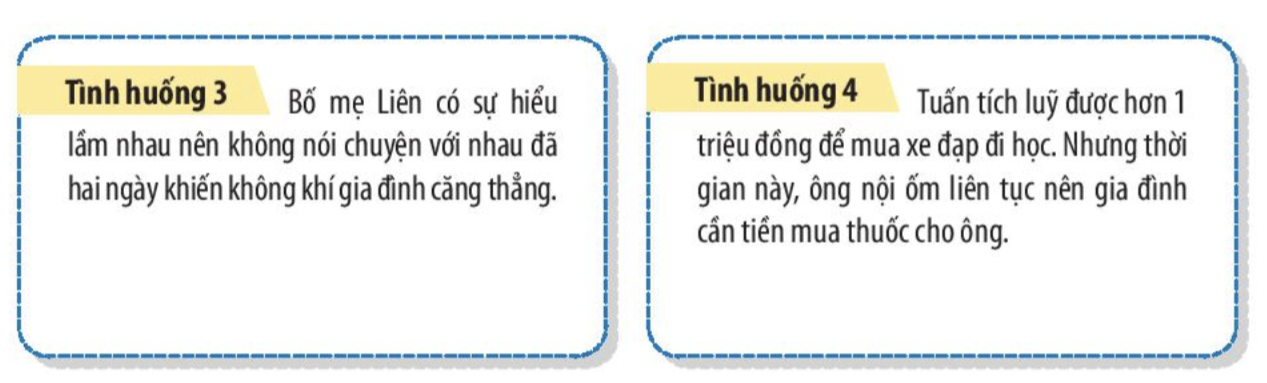 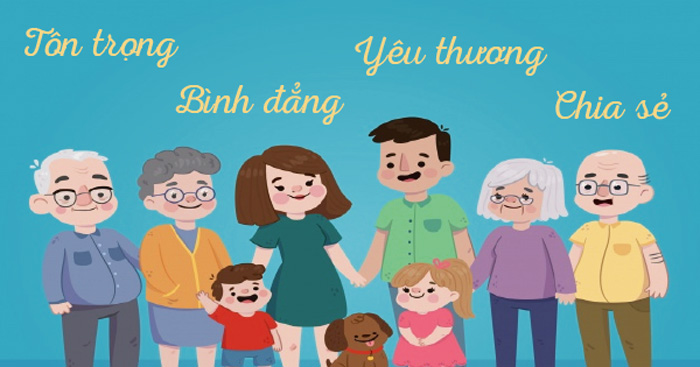 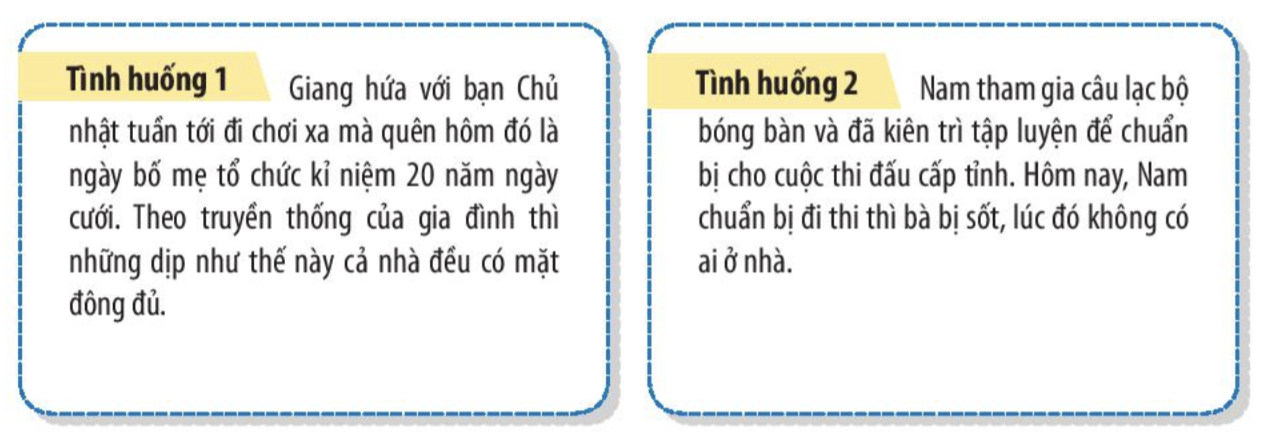 Đề xuất cách ứng xử phù hợp qua các tình huống sau:
[Speaker Notes: GV CHI A LỚP RA LÀM 4 NHÓM ĐỂ CÙNG NHAU XỬ LÍ TÌNH HUỐNG]
TRÁCH NHIỆM VỚI GIA ĐÌNH T2
CHỦ ĐỀ 5
GVTH: TRẦN THỊ MỸ LỆ
AI NHANH HƠN
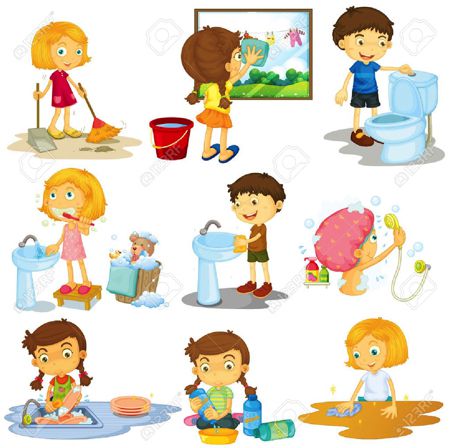 Chia lớp thành 4 nhóm, các nhóm sẽ thi nhau kể về những hoạt động trong gia đình mà bố mẹ giao cho em làm.
[Speaker Notes: Chia bảng làm 4 cho hs kể trong vongf 3 phút]
HOẠT ĐỘNG 3
XÂY DỰNG KẾ HOẠCH THỰC HIỆN TRONG GIA ĐÌNH
PHIẾU BÀI TẬP
XÂY DỰNG KẾ HOẠCH THỰC HIỆN LAO ĐỘNG TRONG GĐ
[Speaker Notes: Gv phát phiếu bài tập cho học sinh điền theo ý kiến của học sinh (tuỳ hoàn cảnh gia đình học sinh sẽ có cách điền khác nhau)]
GÓC CHIA SẺ
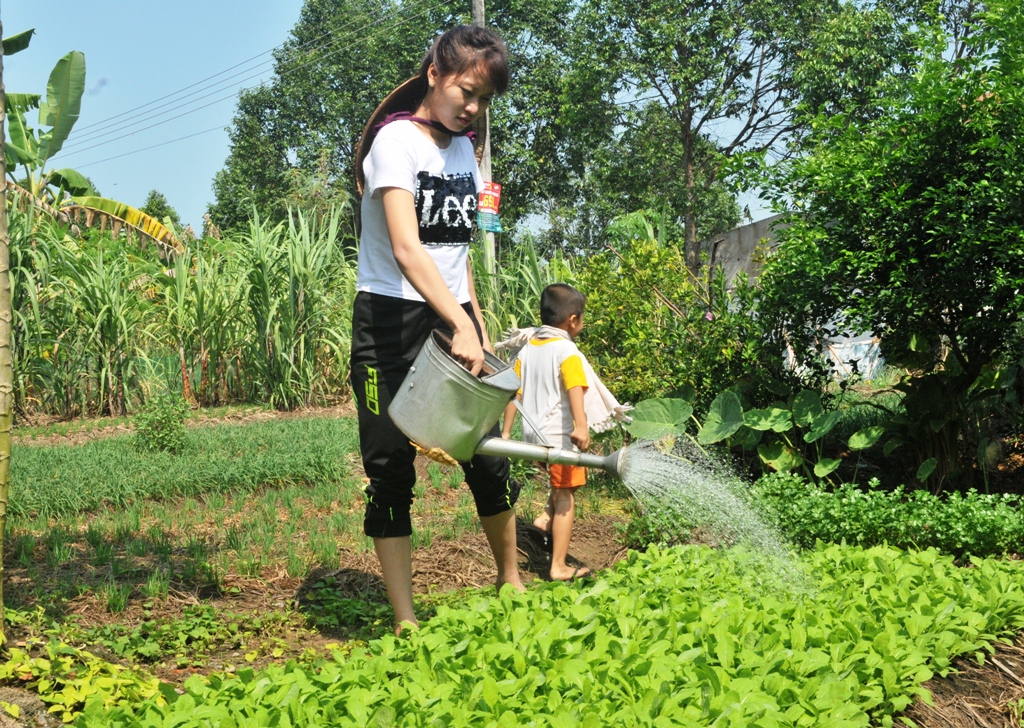 Tự xác định những thói quen chưa phù hợp em cần thay đổi để thực hiện trách nhiệm lao động giúp gia đình, phát triển kinh tế gia đình và ứng xử tốt hơn với gia đình!
[Speaker Notes: GV cho]
HOẠT ĐỘNG 4
ĐỀ XUẤT BIỆN PHÁP PHÁT TRIỂN KINH TẾ GIA ĐÌNH, LẬP KẾ HOẠCH VÀ THỰC HIỆN
HOẠT ĐỘNG NHÓM
NV1
NV2
NV3
NHÓM 1
NHÓM 2
NHÓM 3
XÂY DỰNG KẾ HOẠCH PHÁT TRIỂN MÓN BÁNH XÈO TÔM NHẢY CỦA GĐ EM
XÂY DỰNG KẾ HOẠCH PHÁT TRIỂN MÓN BÁNH GIÒ CỦA GĐ EM
XÂY DỰNG KẾ HOẠCH PHÁT TRIỂN THƯƠNG HIỆU CÁ BỐNG SÔNG TRÀ CỦA GĐ EM
[Speaker Notes: GV CÓ THỂ THAY BẰNG NHỮNG MÓN ĐẶC SẢN Ở TỈNH CỦA MÌNH]
PHẦN BÁO CÁO CỦA HỌC SINH
NHÓM 3
NHÓM 1
NHÓM 2
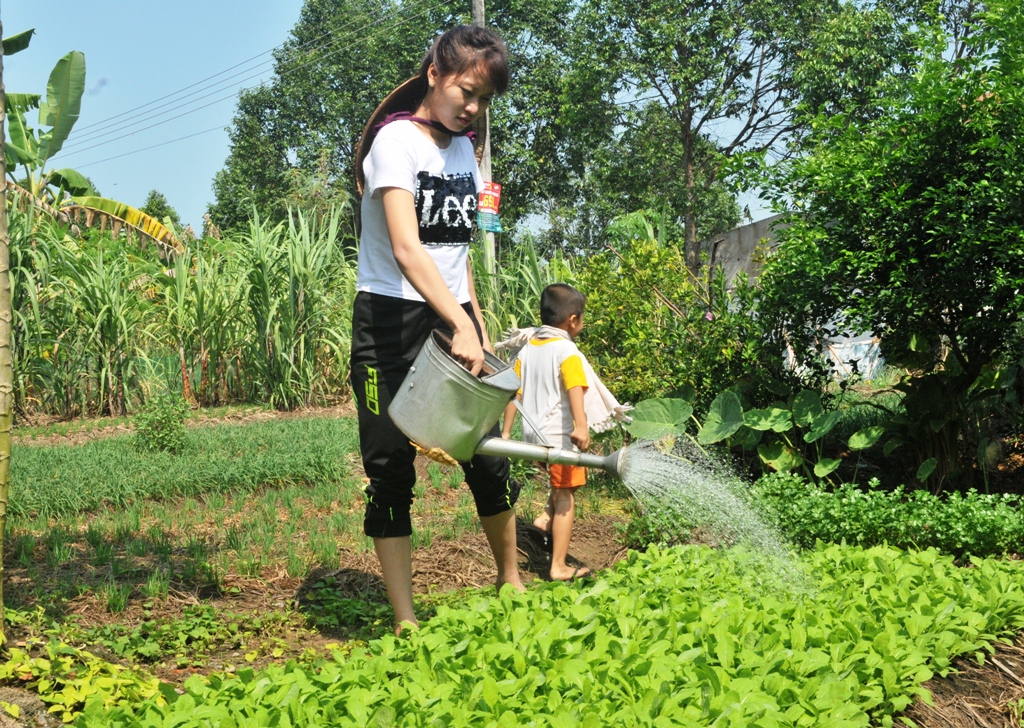 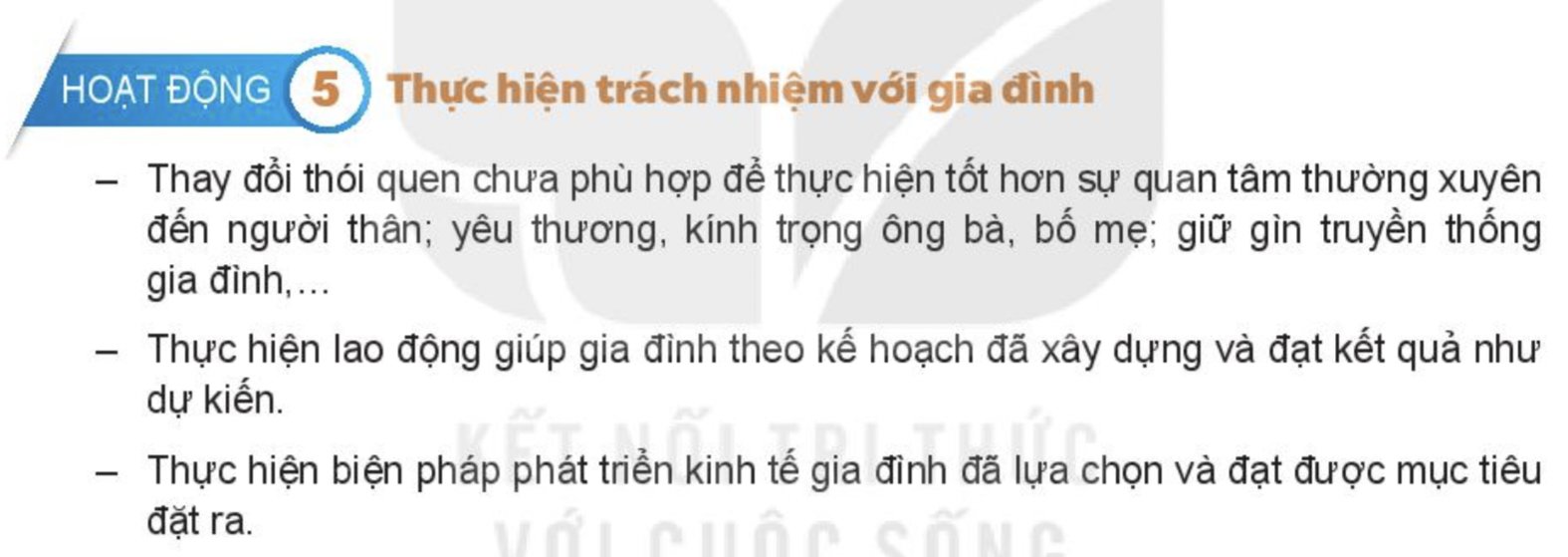 HOẠT ĐỘNG VẬN DỤNG
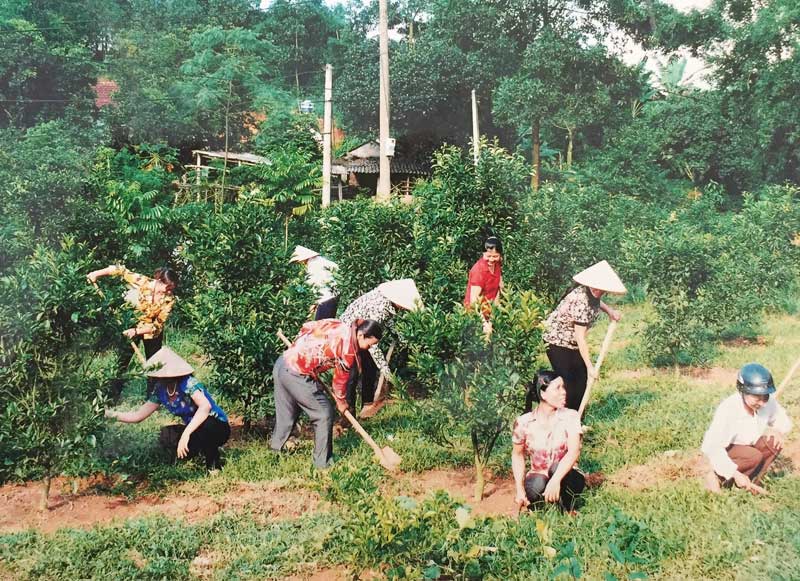 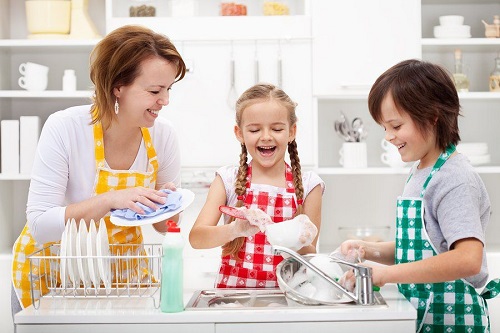 GÓC ĐÁNH GIÁ
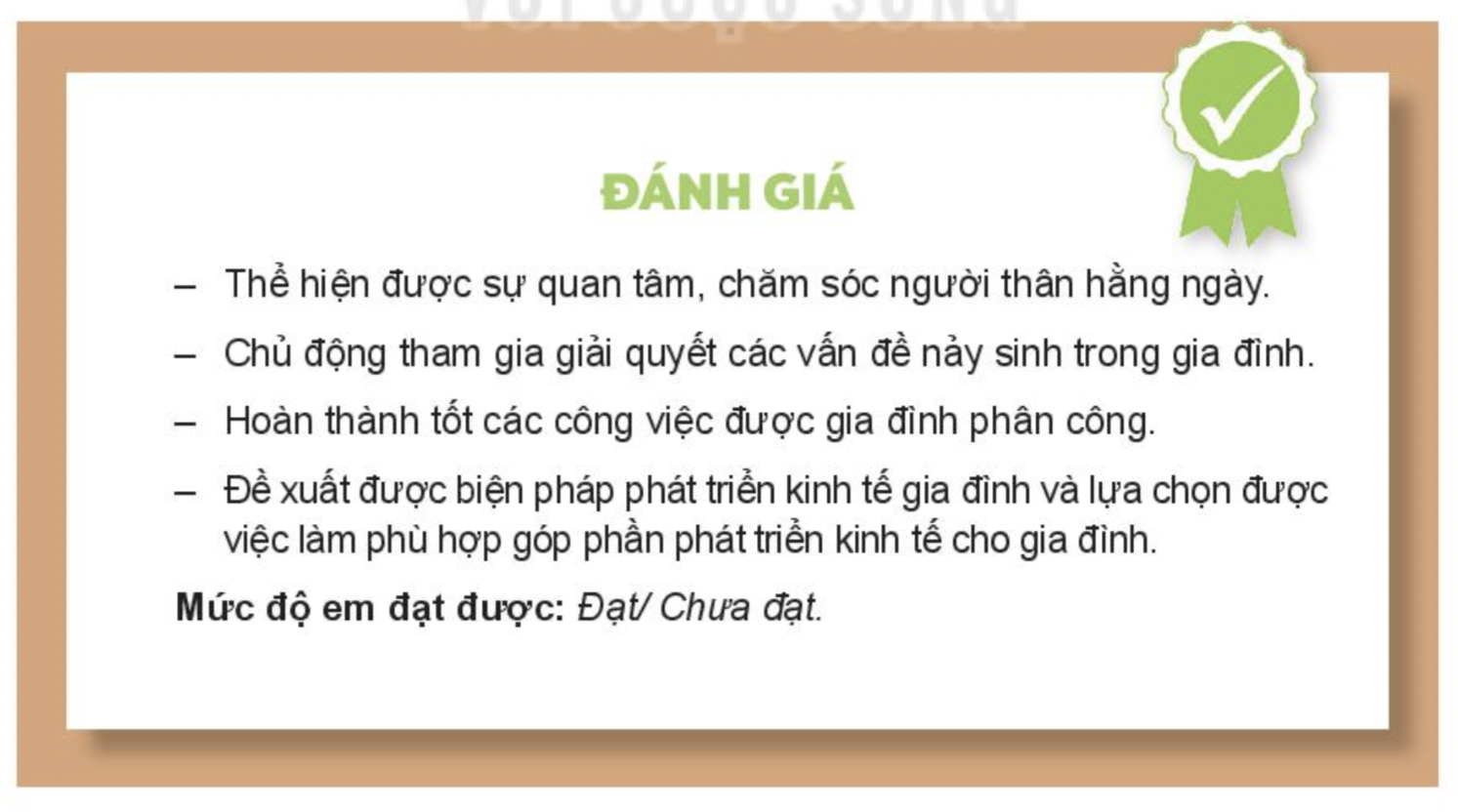 THANKS!
Do you have any questions?
Tranle94.sgu2@gmail.com
SDT: 0935105957 (ZALO/VIBER)
Please keep this slide for attribution